Telecom Centres of Excellence (TCOE) India IEGInterim Report – Summary A. Vibhuti and R. David Koilpillai TCOE India IEG
WP 5D IMT-2020 RIT Evaluation Workshop
Geneva, 10-11 December 2019
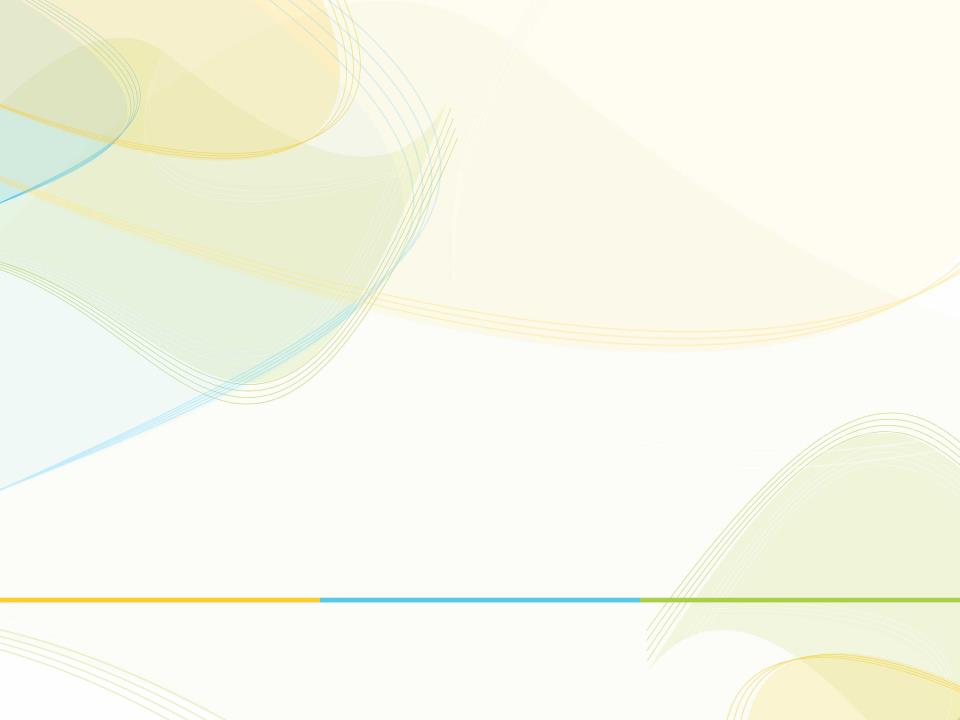 Support start-up Ecosystem
Think Tank Activities for Policy Advocacy
Capacity Building
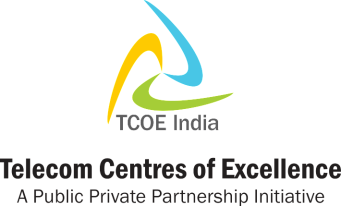 Influencing Telecom Standards
Enabling Environment for Industry Driven R&D
Visit us at: www.tcoe.in,  Email: director.cc@tcoe.in
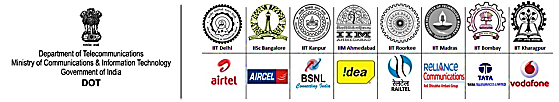 IMT 2020 Evaluation team
Associations
Research institutes
Academic institutions
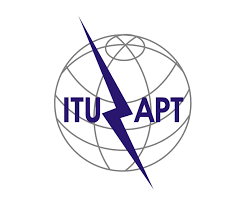 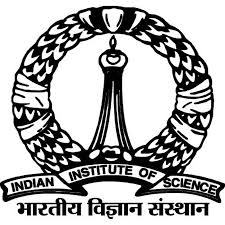 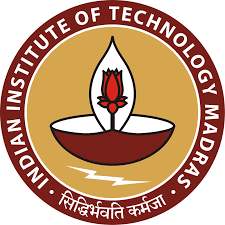 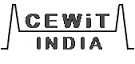 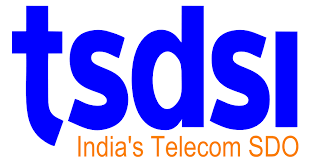 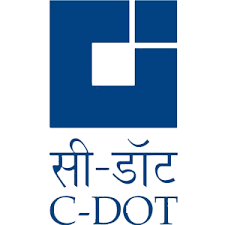 IITM
IISc
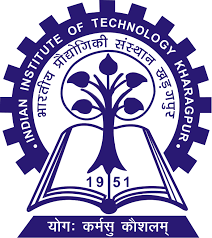 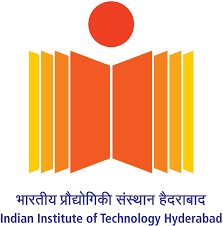 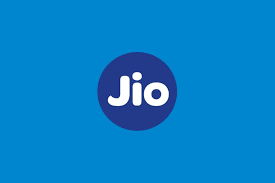 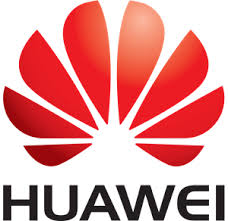 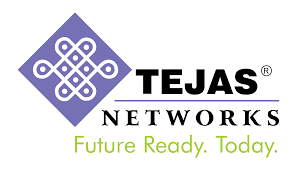 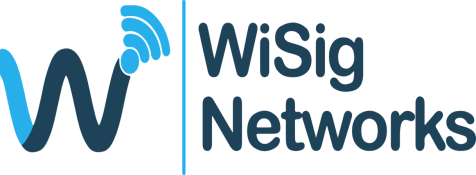 IITH
IITKGP
IIT – Indian Institute of Technology
IISc – Indian Institute of Science
Website link: https://imt2020-ieg-tcoe.in/members/
TCOE India Organizational Structure
TCOE India
Support
Liaison with ITU and External Evaluation Groups
Technical Coordinator
Research Organizations
Academic Institutions
Industry
Working group 1
Working group 2
Working group n
Evaluation Procedure
Work division among the evaluators
External groups
ITU
Simulator Calibration
Final Report
RIT/SRIT
Verify self-compliance
Link budget templates
TCOE India
Evaluation
(Simulation/analysis /inspection)
Compile and consolidate the results
Interim report
[Speaker Notes: Division of the work among the internal team
Based on interests and capabilities
Calibration of the simulators and channel models
Internal/External groups
Examine and understand the RIT/SRIT
Verify the self-compliance results
Link budget templates
Evaluate the TPR 
Simulation, analysis and inspection
Compile and consolidate the results
Report
Approval of TCOE
Submission to ITU]
IEG Interim Evaluation Contributors   …
CEWiT 
IIT Madras 
IIT Hyderabad 
IIT Kharagpur 
IISc 
WiSig 
Huawei 

Administrative Coordinator: Mr. Anurag Vibhuti (anurag.cc@tcoe.in)
Technical Coordinator: Dr. R. David Koilpillai (koilpillai@ee.iitm.ac.in)
TCOE India IEG Procedure
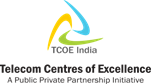 Division of the work among the internal teams
Based on interests and capabilities
Calibration of the simulators and channel models
Internal / External groups
Examine and understand the RIT/SRIT
Verify the self-compliance results
Evaluate the TPR 
Simulation, analysis and inspection
Compile and consolidate the results
Report
Approval of TCOE India
Submission to ITU
Regular intermediate meetings
Face-to-face and Teleconference 
TCOE India Technical Coordinator
Responsible for collating and delivering the IEG results
Usage scenarios (M.2083)
eMBB
mMTC
URLLC
Test Environments
Indoor Hotspot
eMBB
Dense Urban
eMBB
Rural
eMBB
Urban macro 
mMTC
Urban
macro
URLLC
Config A
700 MHz
ISD 1.732km
120/500 km/h
Config A
4 GHz
Config A
ISD 500m
Config A
4 GHz
Config A
4 GHz (1 layer)
Config B
ISD 1.732 km
Config B
700 MHz
Config B
30 GHz
Config B
30 GHz (1 layer)
Config B
4 GHz
ISD 1.732km
120/500 km/h
Config C
70 GHz
Config C
4/30 GHz (2 layer)
Test Configurations
Blue             Evaluated
Green            Being evaluated
LMLC
700 MHz
ISD 6km
30 km/h
TPR are defined for
the Test Environments
Key References …
ITU-R M.2410: Minimum requirements  (KPI)
ITU-R M.2411: Submission templates
ITU-R M.2412: Guidelines for evaluation of RIT for IMT-2020
Channel models
Simulation procedures

RITs evaluated by TCOE India IEG 
TSDSI RIT ((IMT-2020 / 19), along with update (5D/1301)) 
3GPP RIT (IMT-2020 / 14)
KPI and Evaluation Matrix
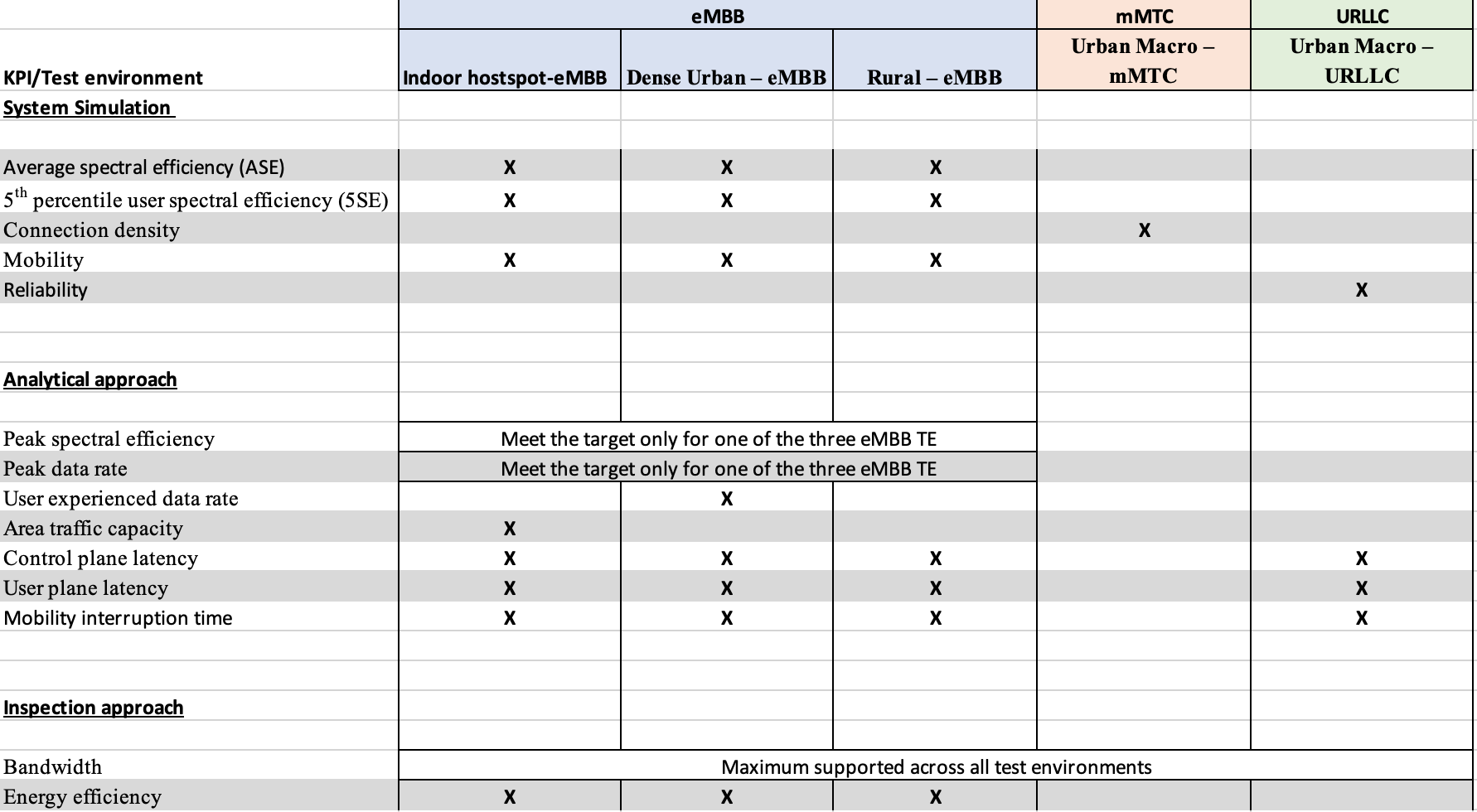 Status of TSDSI RIT Evaluation    …
Simulation based KPIs evaluated 
TSDSI RIT meets ITU requirements for evaluated KPIs 
Analytical KPIs completed 
User Experienced data rate 
Area Traffic capacity 
Peak Spectral efficiency 
Peak data rate 
Analytical KPIs to be completed 
Connection density 
Control Plane Latency 
User Plane Latency 
Mobility Interruption Time 
Energy Efficiency 
TSDSI RIT meets ITU requirements for all KPIs evaluated
Thank You !!
    
For additional information …  anurag.cc@tcoe.in    
koilpillai@ee.iitm.ac.in